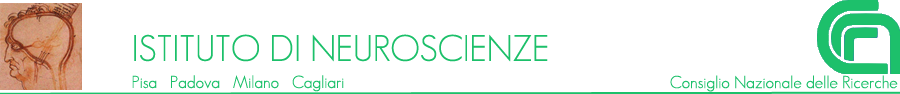 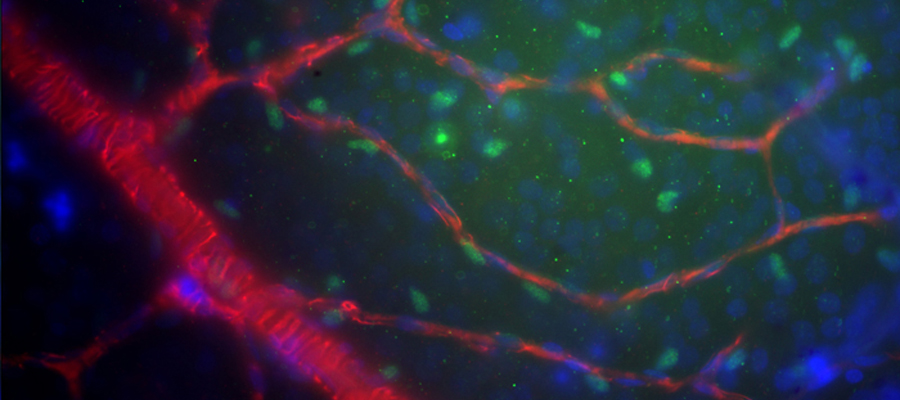 Pavia 29 febbraio 2016
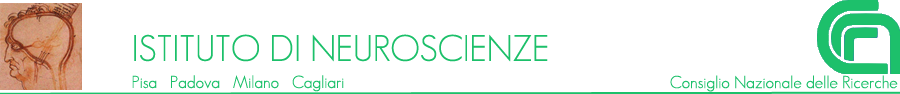 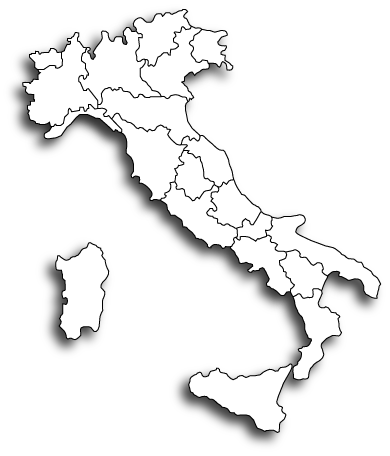 MI
PD
4 sedi territoriali (UOS)
76 ricercatori CNR 
13 ricercatori a tempo determinato
55 associati universitari
PI
distaccamenti
Trento
Firenze
Parma
CA
http://www.in.cnr.it
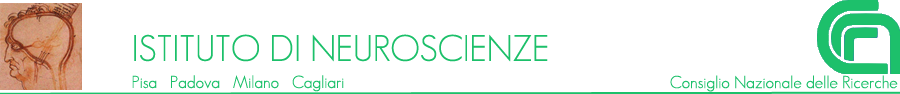 MILANO

15 ricercatori CNR 
1 tecnico CNR
11 associati universitari
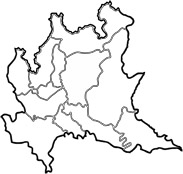 MI
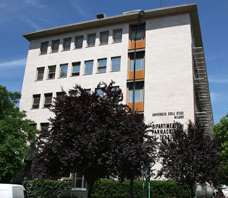 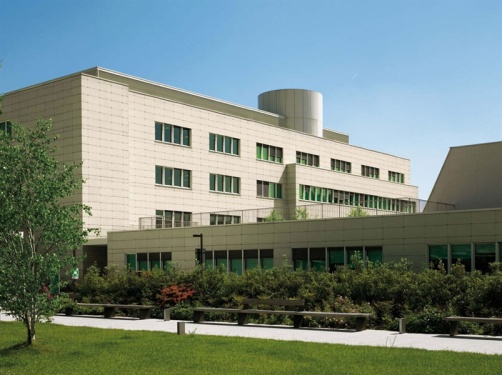 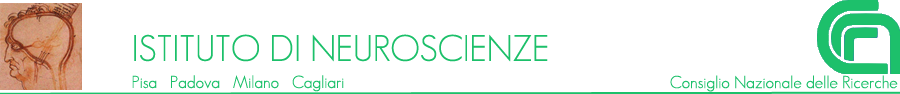 1) TEMATICHE DI RICERCA
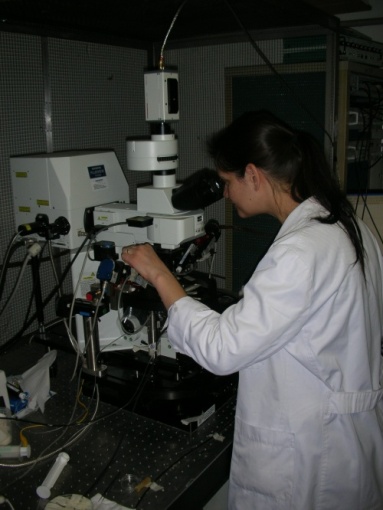 Sviluppo e plasticità del SNC, memoria e apprendimento
Formazione e funzionamento della sinapsi
Biologia delle cellule gliali e interazioni neuroni-glia

Patologie del neurosviluppo 
	(autismo, schizofrenia, ADHD, disabilità intellettiva) 
Basi molecolari e cellulari di patologie neurologiche e neurodegenerative 
	(Alzheimer, Parkinson, Epilessia, SLA)
Invecchiamento

Farmacologia del Sistema nervoso centrale e periferico

Glioblastomi e altri tumori del Sistema nervoso centrale e periferico
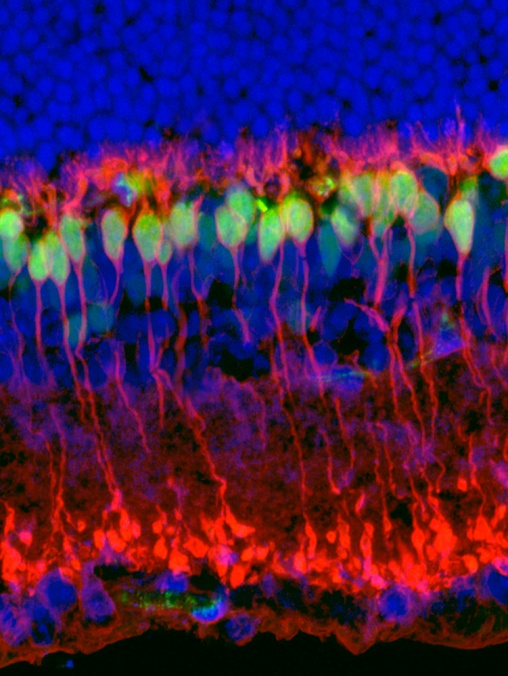 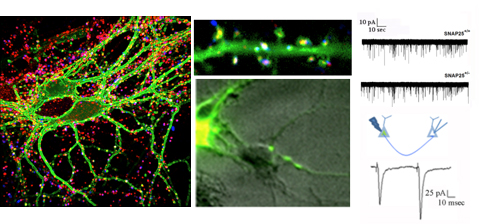 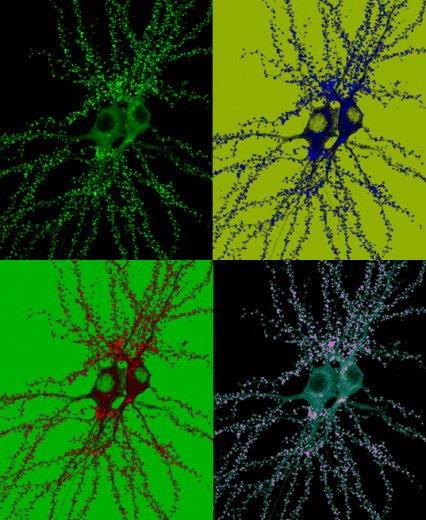 Meccanismi cellulari e molecolari di plasticità sinaptica
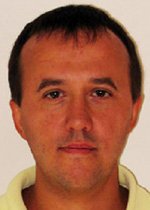 Carlo Sala
Biologia cellulare della sinapsi: studio del ruolo dei fattori genetici ed ambientali nella fisiologia e patologia della sinapsi.
Interazioni tra sistema immunitario e sistema nervoso
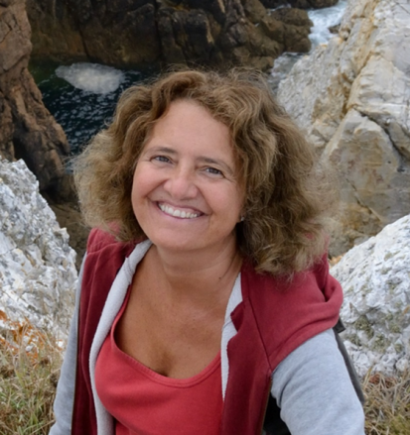 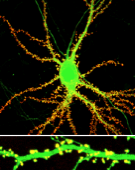 La plasticità sinaptica e i disordini cognitivi
Maria Passafaro
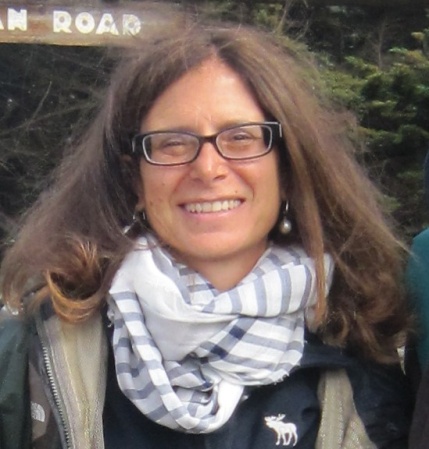 Michela Matteoli
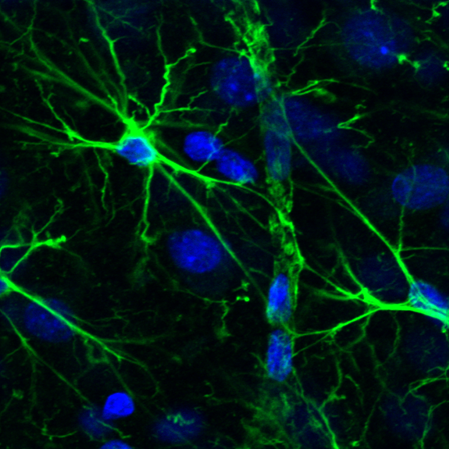 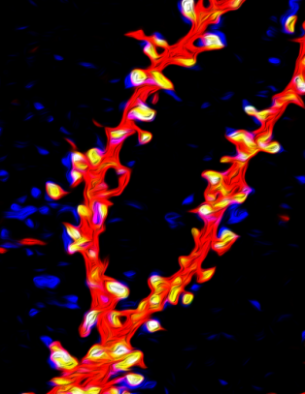 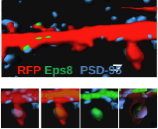 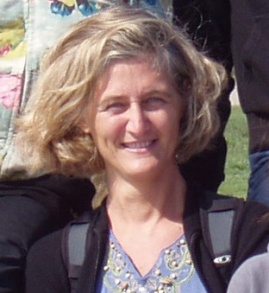 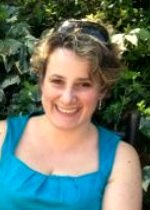 Recettori peptidici e 
neurosviluppo
Bice Chini
Dai filopodi alle sinapsi: 
la biologia cellulare dei circuiti nervosi 
g
Elisabetta 
Menna
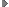 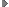 Comunicazione tra cellule a livello cerebrale
Meccanismi di segnalazione intercellulare tra cellule gliali e neuroni
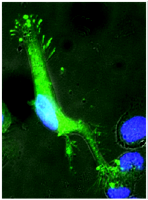 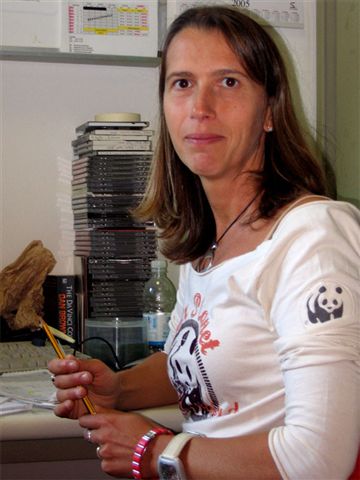 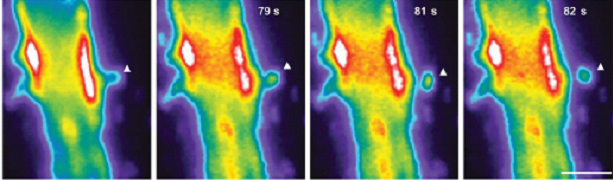 Claudia 
Verderio
Traffico di membrana
 in neuroni 
 ed oligodendrociti
Recettori nicotinici 
nell’ invecchiamento e nelle malattie neurodegenerative
Stem cells e neurogenesi
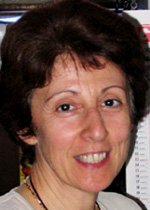 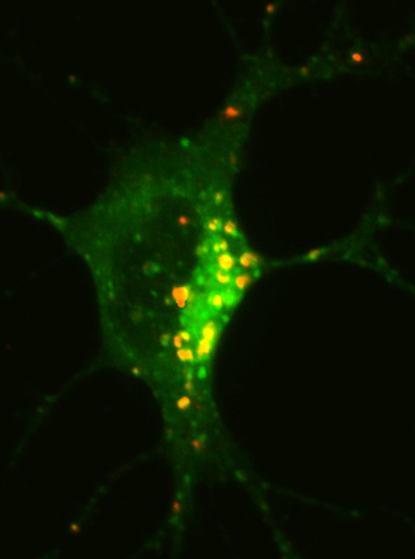 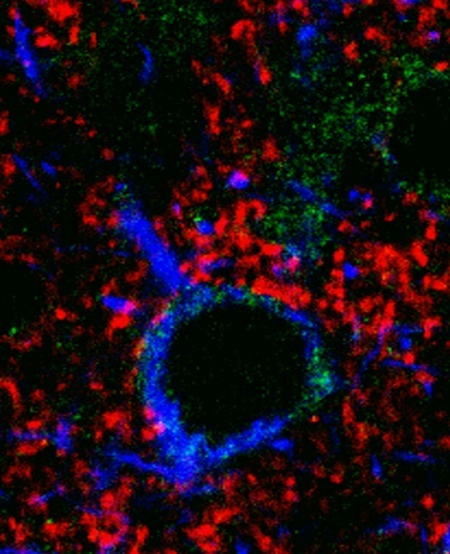 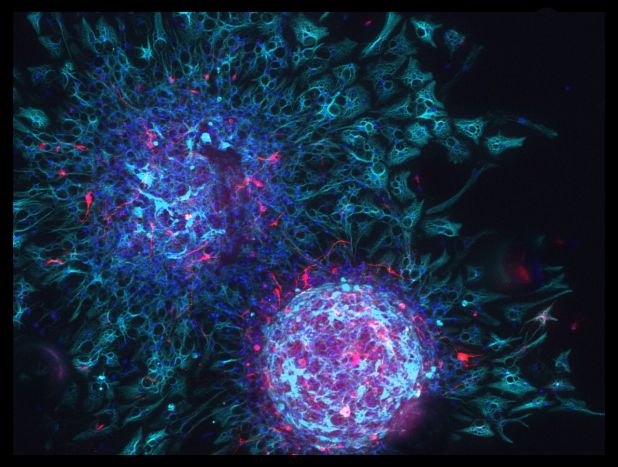 Patrizia 
Rosa
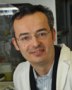 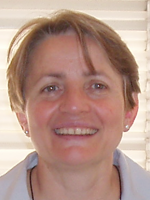 Cecilia Gotti
Vania  Broccoli
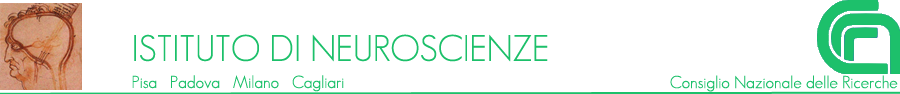 2) TECNOLOGIE E PROTOCOLLI SPERIMENTALI PER LO STUDIO DEL SISTEMA NERVOSO
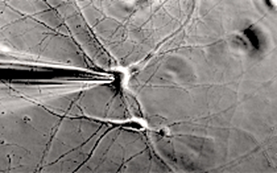 ELECTROPHYSIOLOGY IN CULTURE AND BRAIN SLICES
QUANTITATIVE IMMUNOCYTOCHEMISTRY
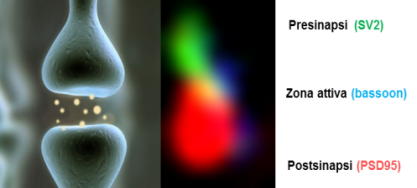 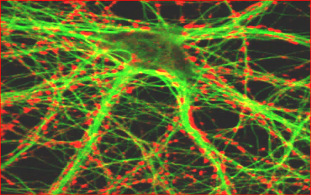 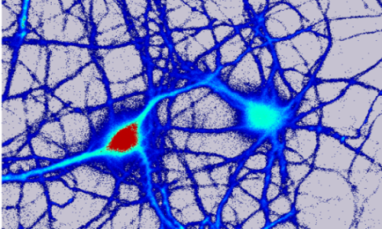 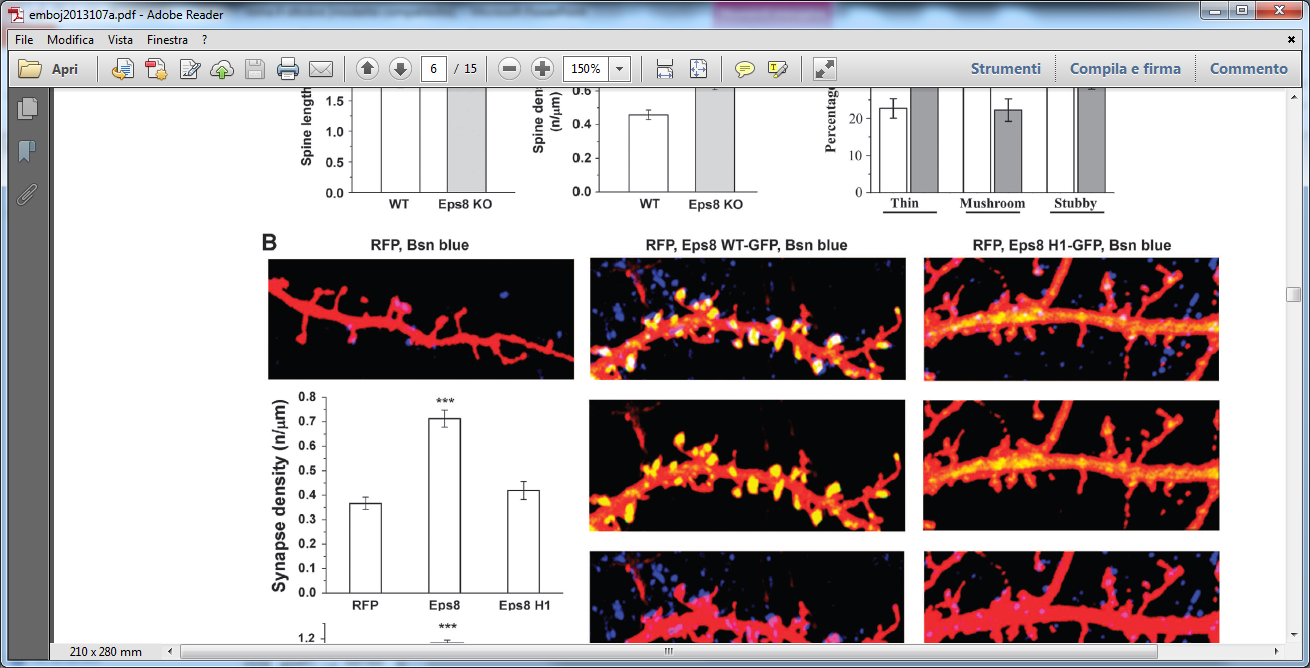 TAILORED BRAIN CELL CO-COLTURE ASSETS
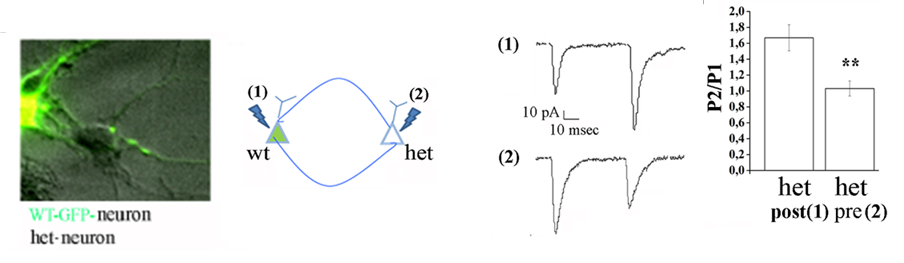 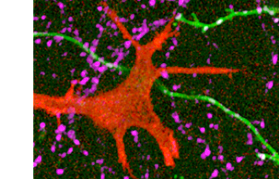 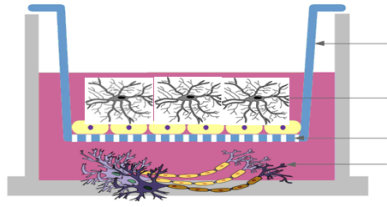 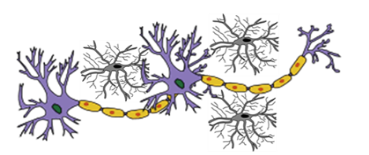 ISOLATION OF MICROGLIA FROM 
ADULT BRAIN
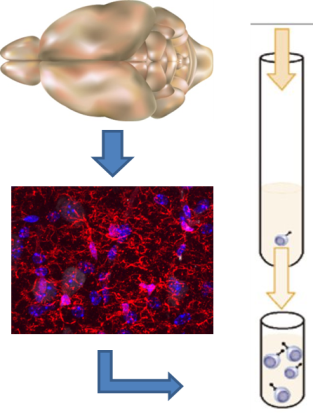 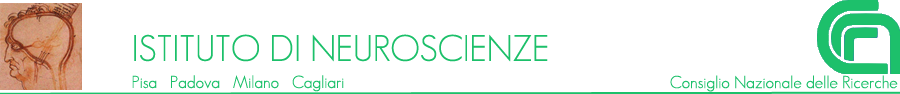 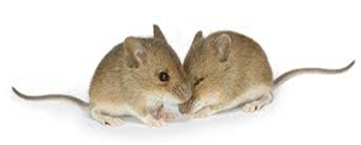 MODELLI TRANSGENICI
Analisi e la caratterizzazione di animali transgenici quali modelli di patologie del sistema nervoso
Analisi comportamentale in roditori e zebrafish per valutazione di:
Attività motoria
Funzioni cognitive e capacità di apprendimento
Stato di ansia e/o depressione
Dipendenza da sostanze d’abuso (nicotina)
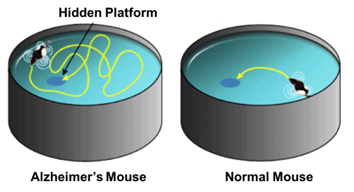 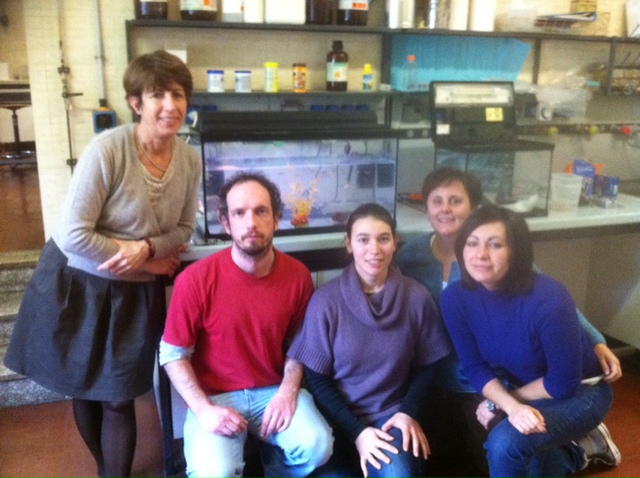 Mariaelvina Sala
Daniela Braida
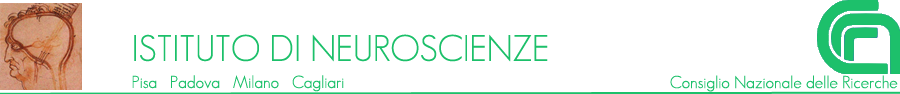 CELLULE STAMINALI
Utilizzando modelli in vivo e in vitro, compresi neuroni ottenuti da cellule hIPSC​​, siamo particolarmente interessati a studiare la funzione di proteine ​​come Shank, IL1RAPL1 e MeCP2, che sono codificate da geni mutati o deleti in pazienti affetti da disabilità intellettiva e disturbi dello spettro autistico.
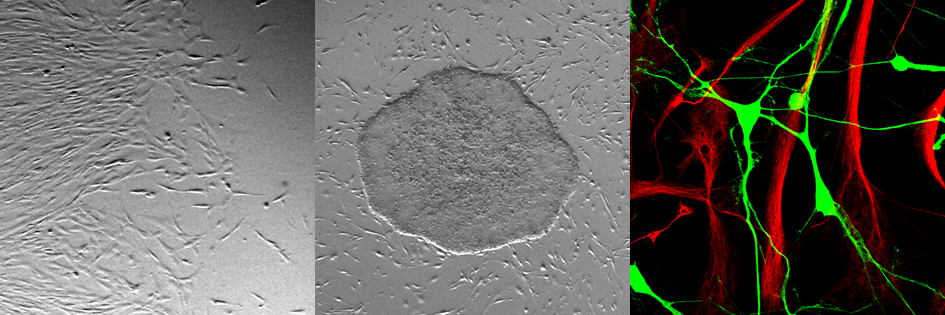 Tecniche di riprogrammazione di cellule somatiche da pazienti a cellule pluripotenti e successivo differenziamento neuronale per studio di meccanismi molecolari, per studio della risposta a farmaci e  medicina personalizzata
Vania Broccoli 
Carlo Sala e 
Chiara Verpelli
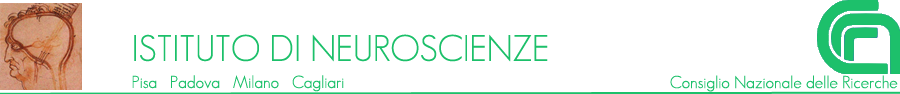 TECNOLOGIE DI MICROSCOPIA AVANZATA E PRODUZIONE DI TOOLS PER MICROSCOPIA
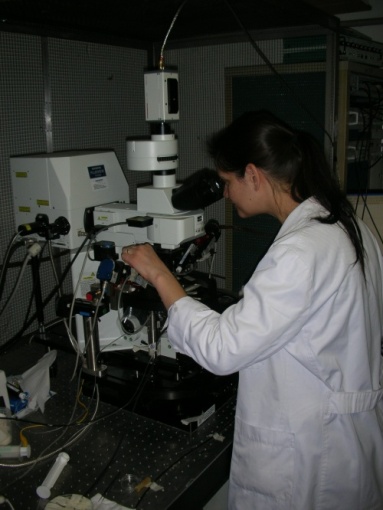 Tecniche di microscopia elettronica,  video imaging, per lo studio del traffico  di organelli, recettori e proteine di membrana, dinamica delle componenti sinaptiche ecc

produzione di sonde fluorescenti per lo studio tramite microscopia della segnalazione cellulare
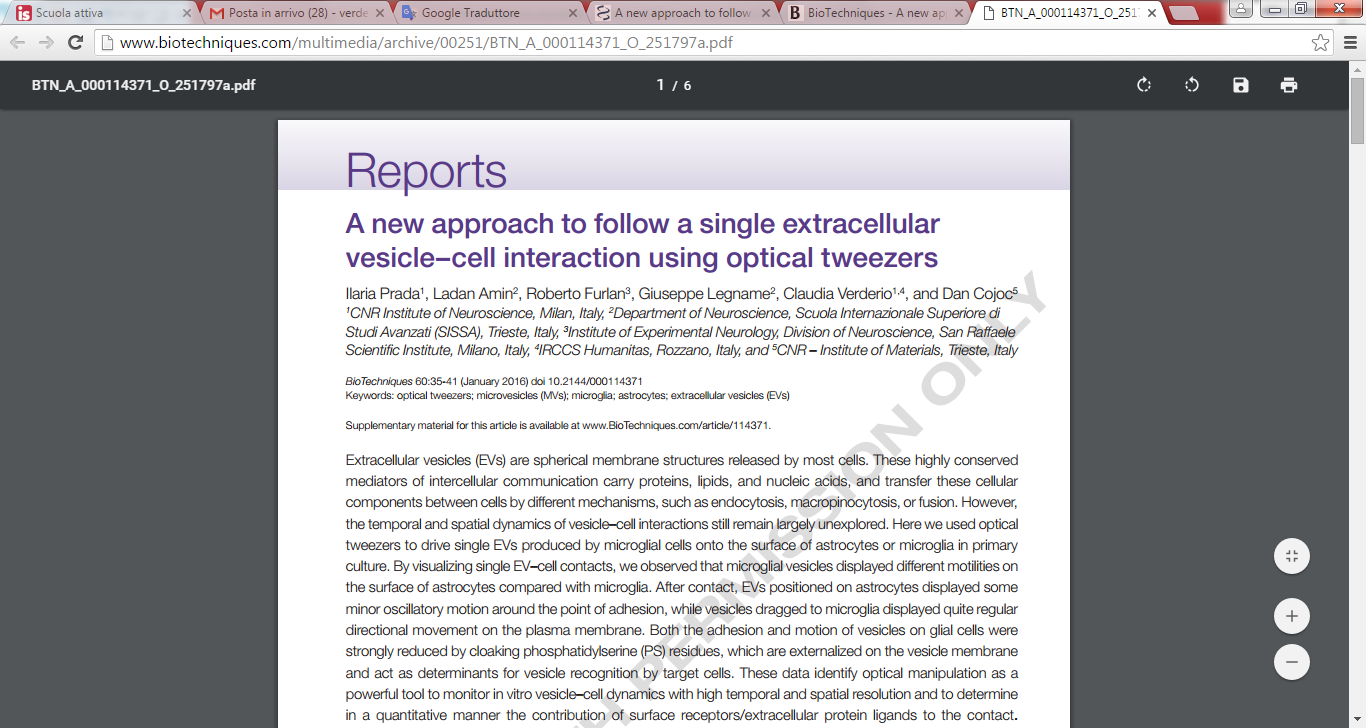 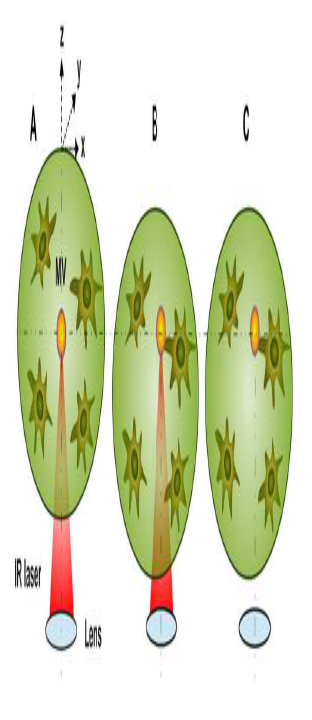 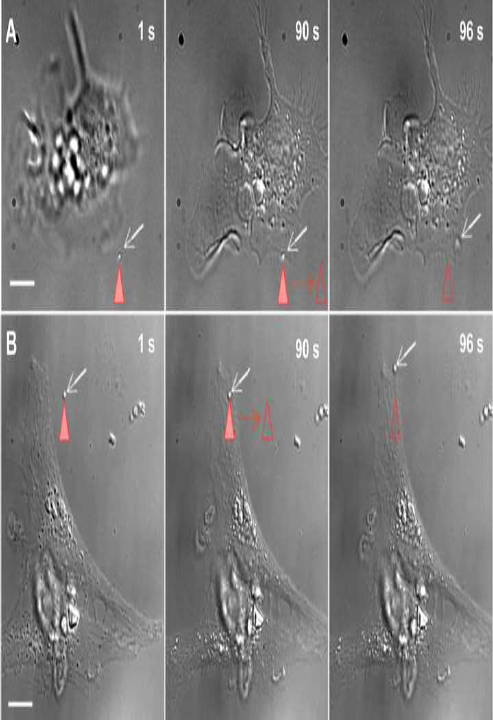 ANALISI DELLE IMMAGINI
Marco
Righi
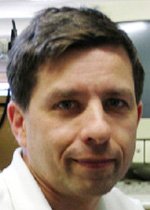 Post-processamento di volumi vascolari
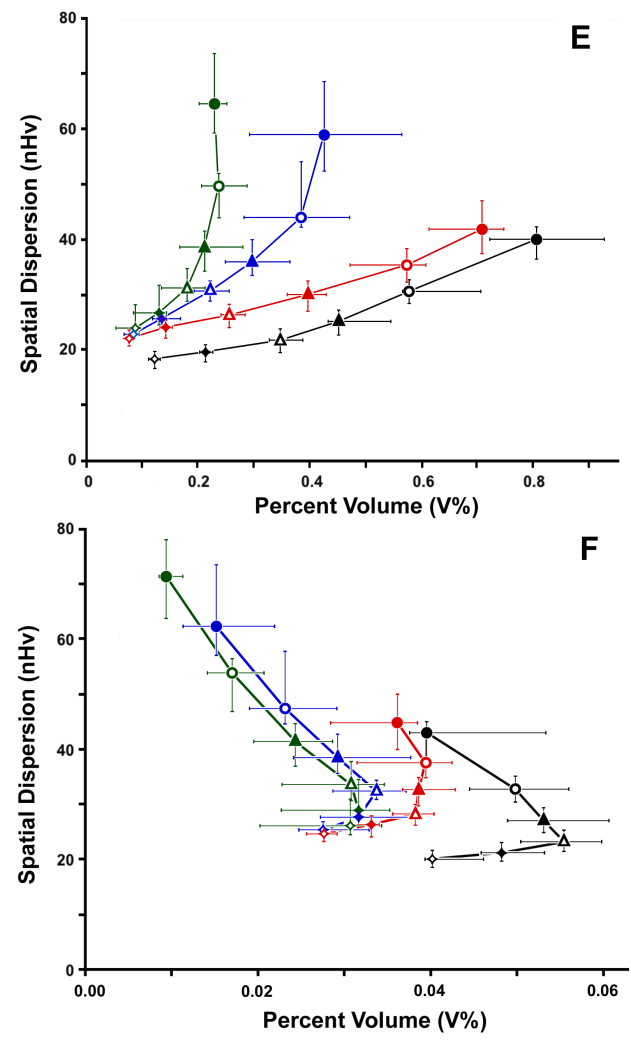 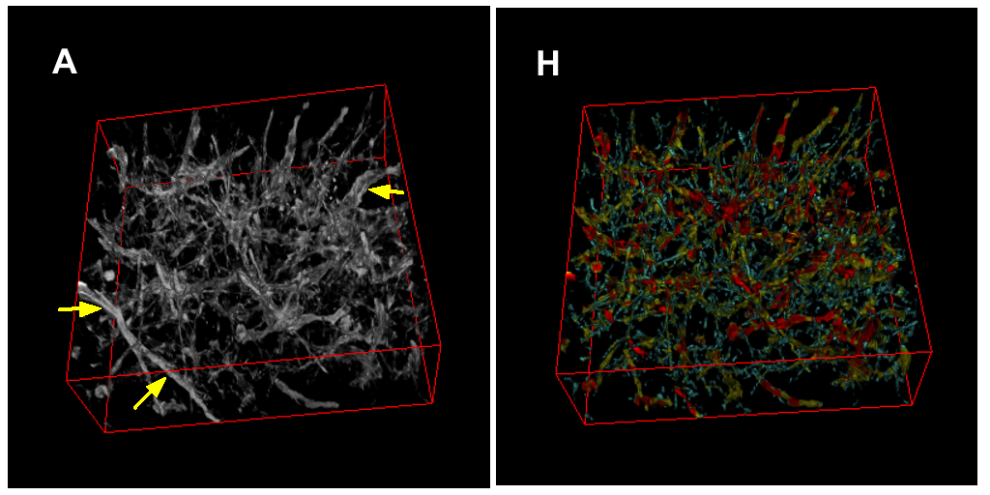 per la quantificazione automatica degli effetti di farmaci anti-angiogenici o anti-vasculari in base al calibro, alla quantità ed alla dispersione dei vasi identificati,
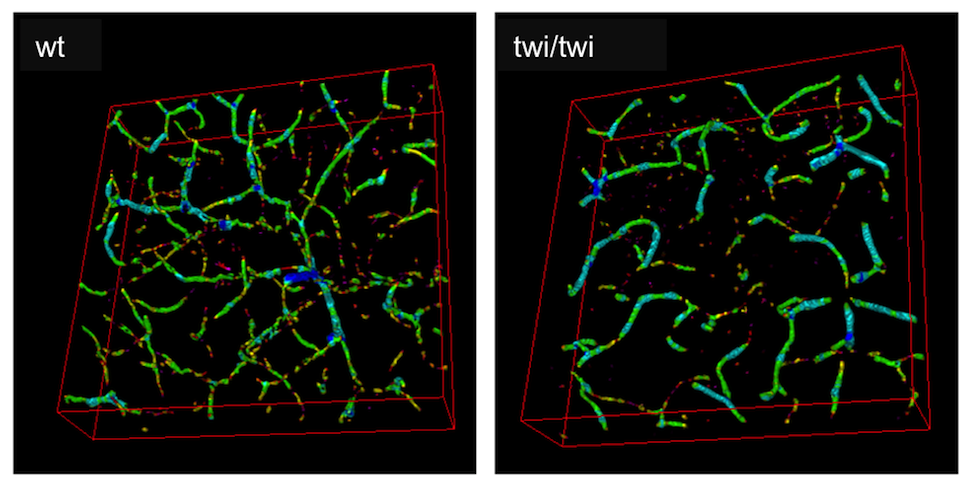 ma anche per l’identificazione di alterazioni in condizioni neuropatologiche (modello animale del morbo di Krabbe)
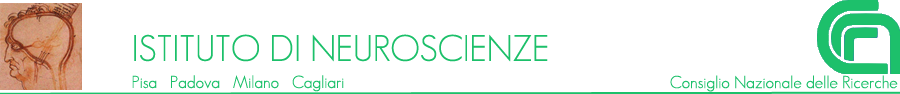 FARMACOLOGIA
TECNOLOGIE PER LO STUDIO DELLE INTERAZIONI MOLECOLARI
Sviluppo preclinico di farmaci e di protocolli sperimentali per malattie del SNC


Drug delivery 
Sviluppo di nuove metodiche per il caricamento di liposomi


Tecniche di cell SELEX per la selezione di aptameri 

Biochimica e omica
 Produzione di proteine ricombinanti in batteri 
 Biologia cellulare del folding di proteine
 Labeling di proteine per analisi proteomiche qualitative e  quantitative

Affinity purification di eterocomplessi proteici e Yeast “2 Hybrid” Screening per la determinazione di interazioni proteina-proteina

Impiego e sviluppo di biosensori BRET e FRET per lo studio di interazioni molecolari
FUNCTIONALIZATION OF NANOPARTICLES FOR GLIOBLASTOMA TARGETING (M.Matteoli)
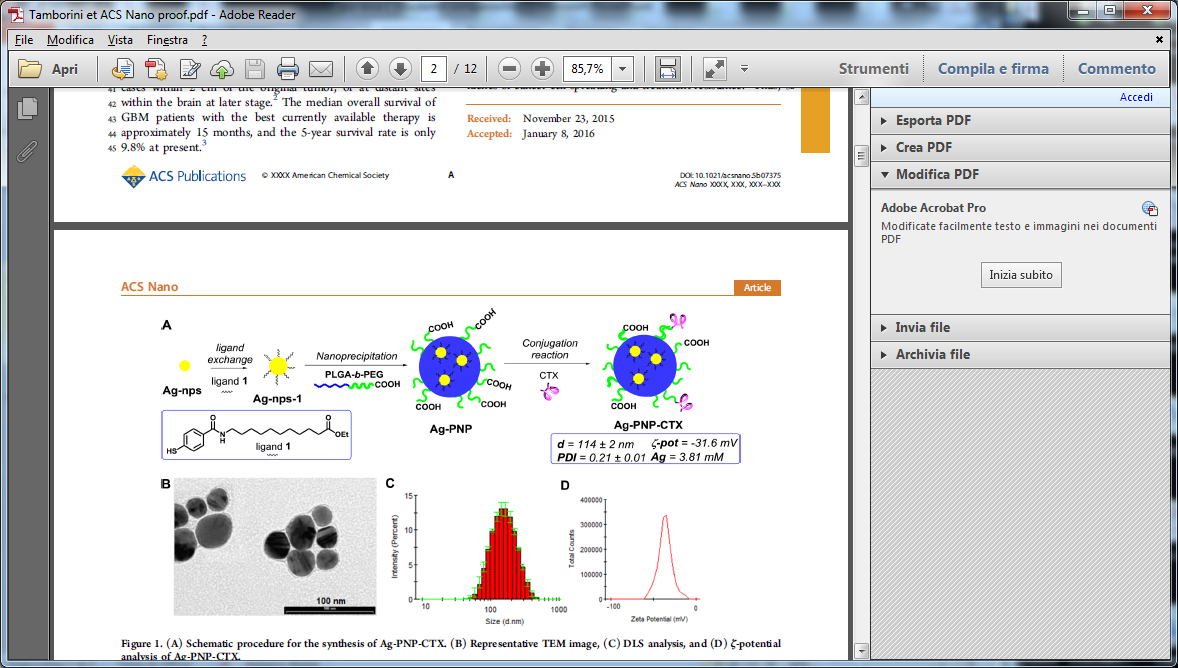 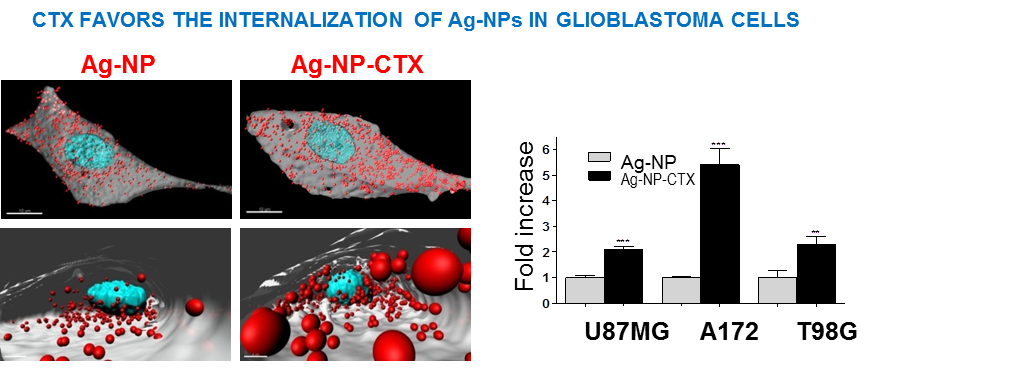 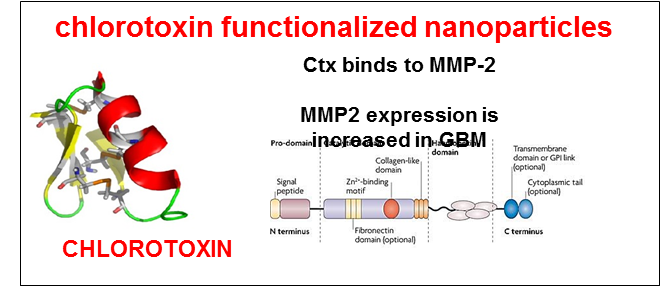 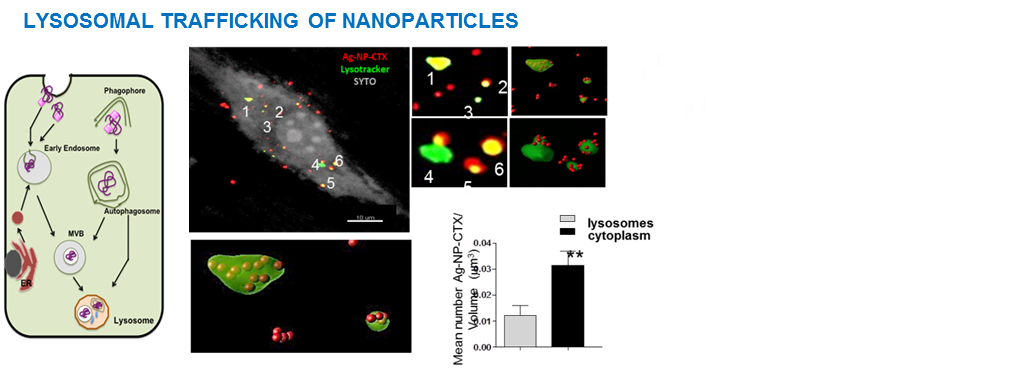 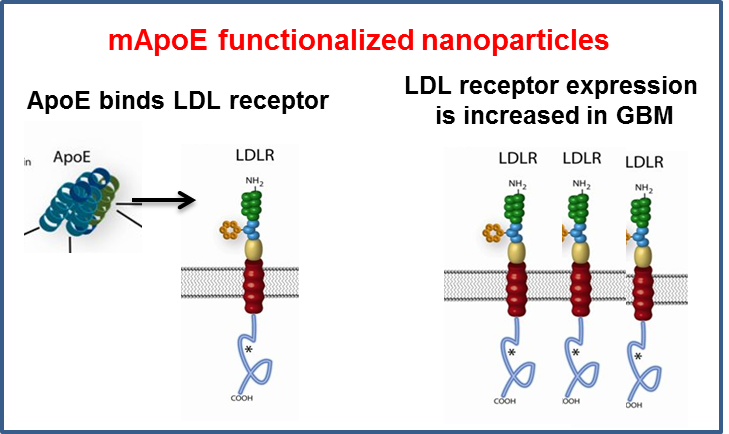 FUNCTIONALIZATION OF NANOPARTICLES FOR GLIOBLASTOMA TARGETING (M.Matteoli)
Orthotopic implants of GBM cell lines  or patient tumors
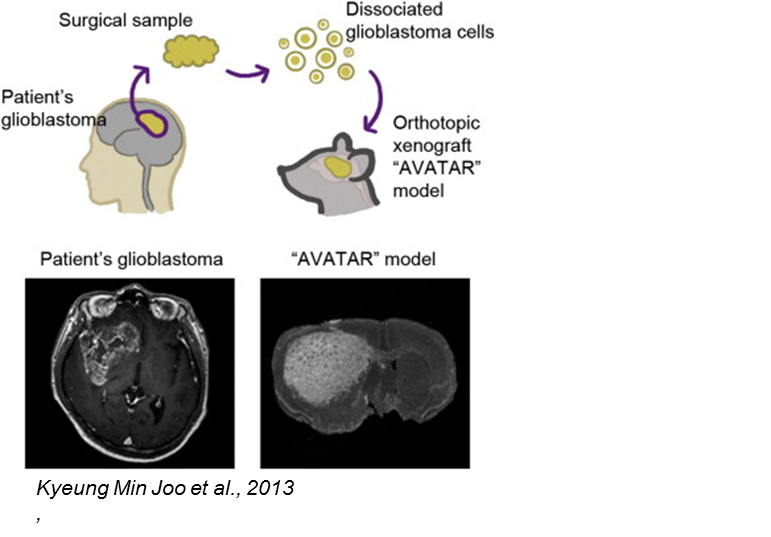 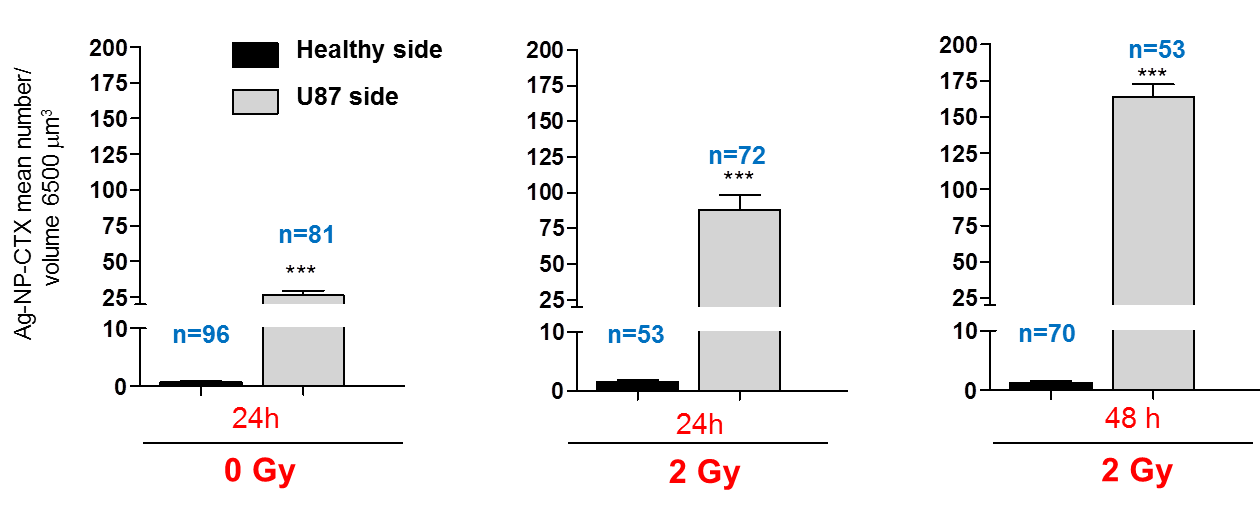 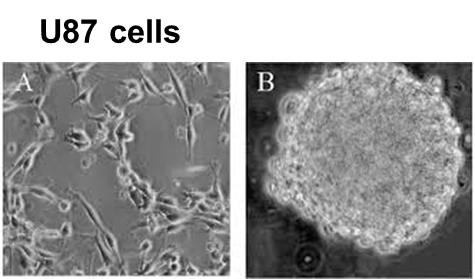 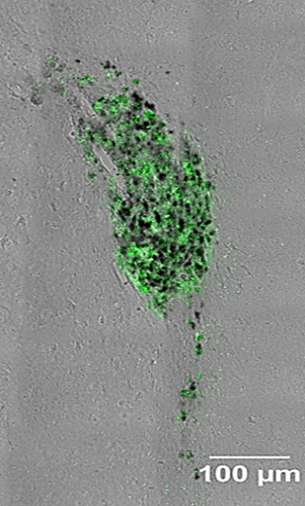 Penetration of 
nanoparticles
 inside the tumor
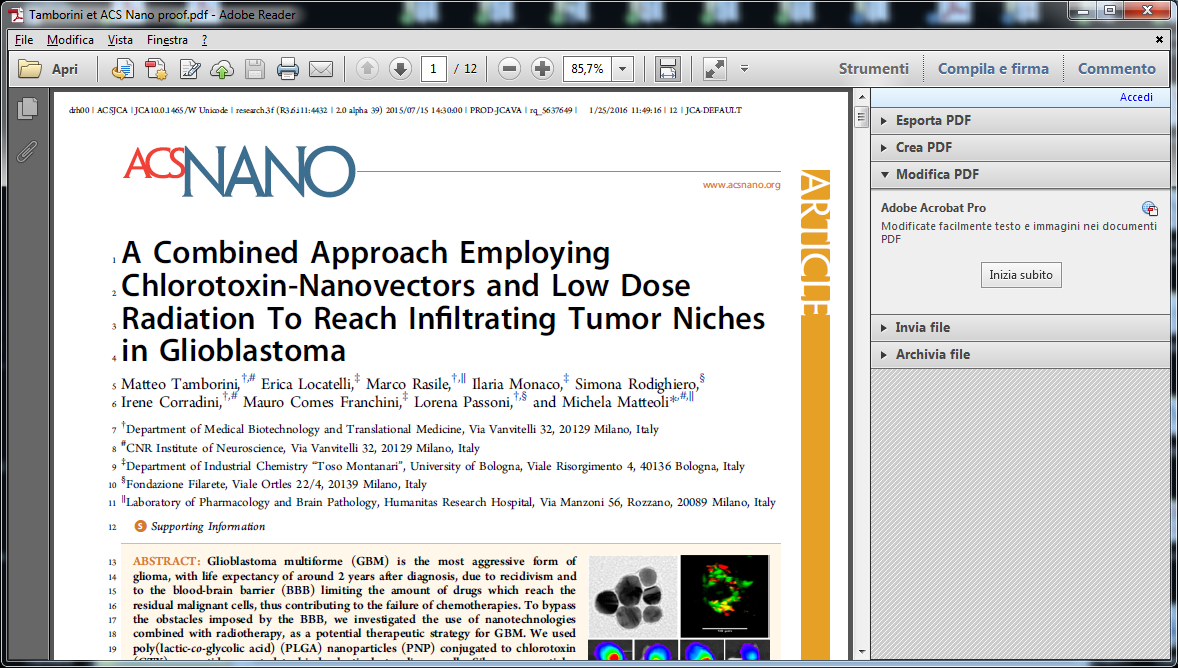 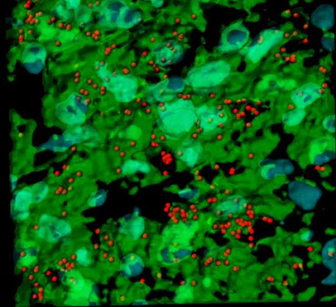 Monitoring of tumor growth
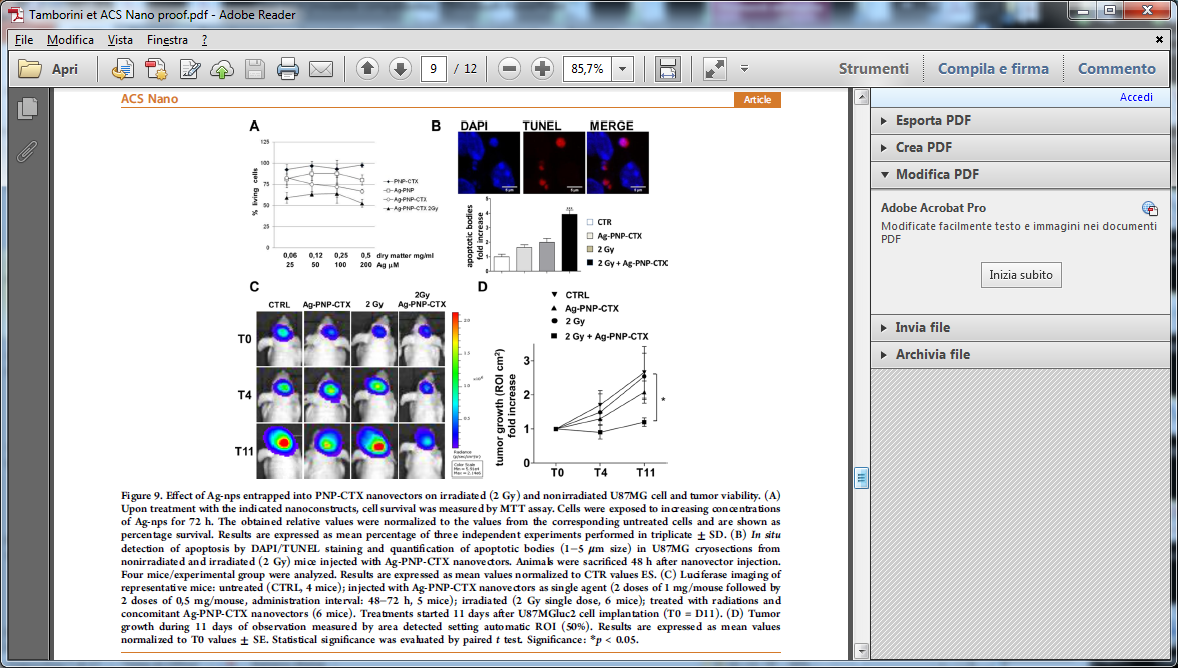 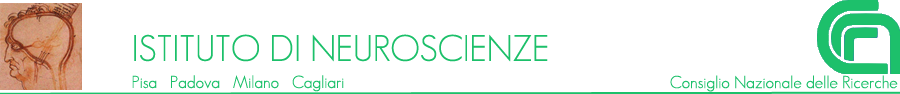 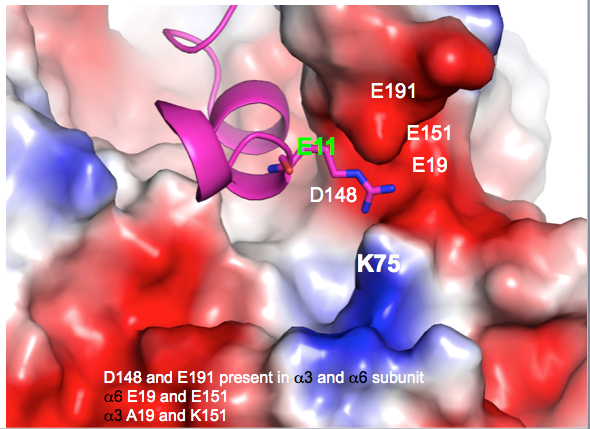 I recettori nicotinici neuronali
 
 Identificare e caratterizzare i sottotipi di nAChR espressi nelle diverse aree del sistema nervoso centrale, e comprendere il loro ruolo nella fisiologia e patologia del sistema nervosa.
 
Identificare e caratterizzare gli effetti di nuovi farmaci nicotinici utilizzando approcci complementari che vanno dalla chimica alla biologia molecolare e cellulare, dalla biochimica all’elettrofisiologia, dai saggi funzionali in vitro agli studi comportamentali.
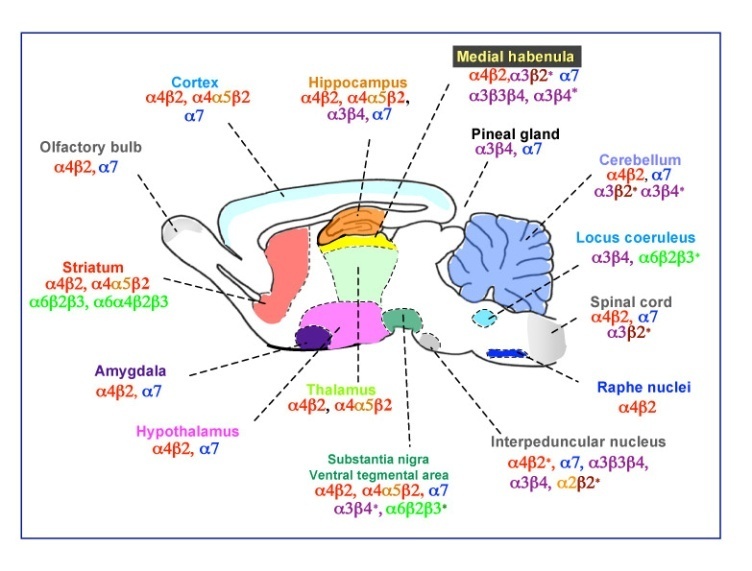 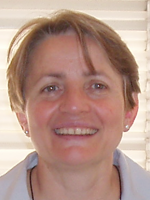 Cecilia Gotti
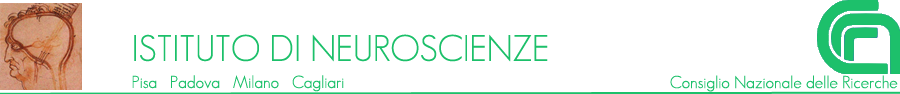 OSSITOCINA
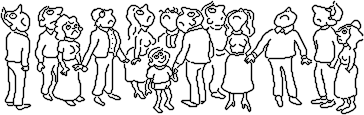 neuropeptide “pro-sociale”
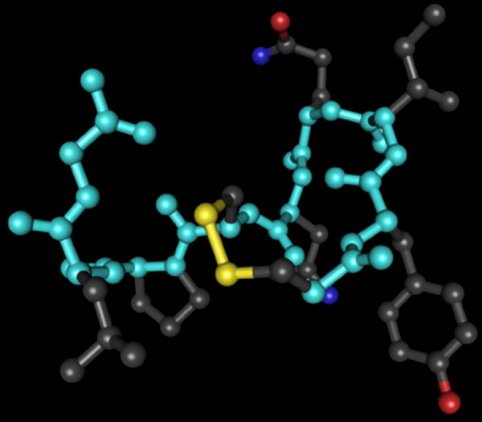 regola lo stabilirsi ed il mantenimento di 
	comportamenti di attaccamento e affiliativi

	facilita la collaborazione all’ interno dei gruppi, 
	aumenta la generosità, l’ altruismo e la fiducia
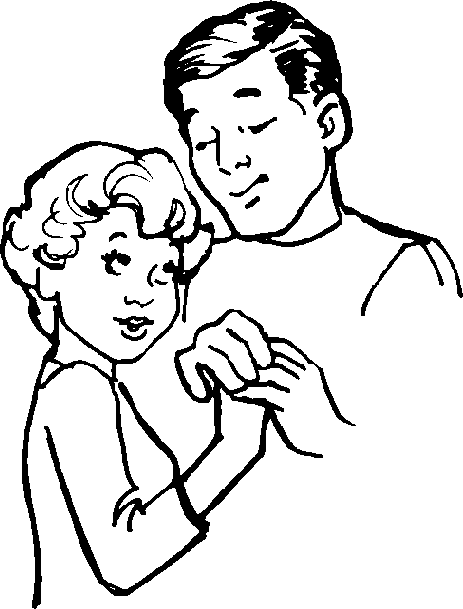 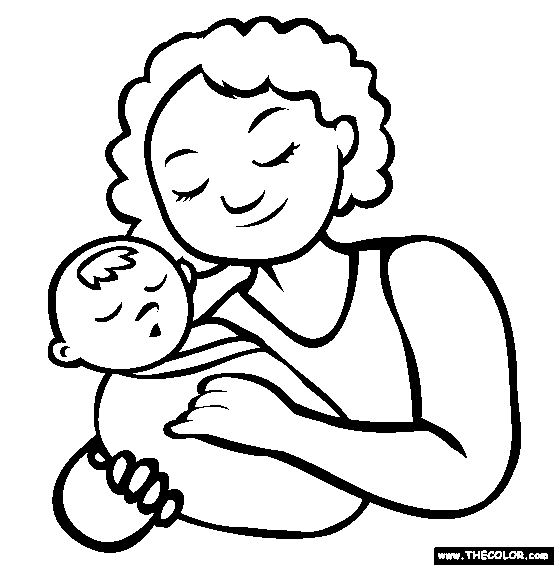 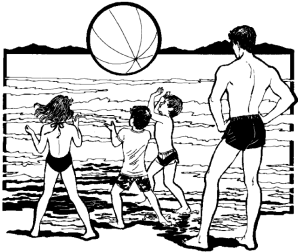 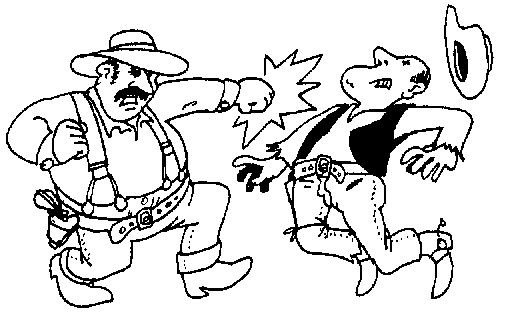 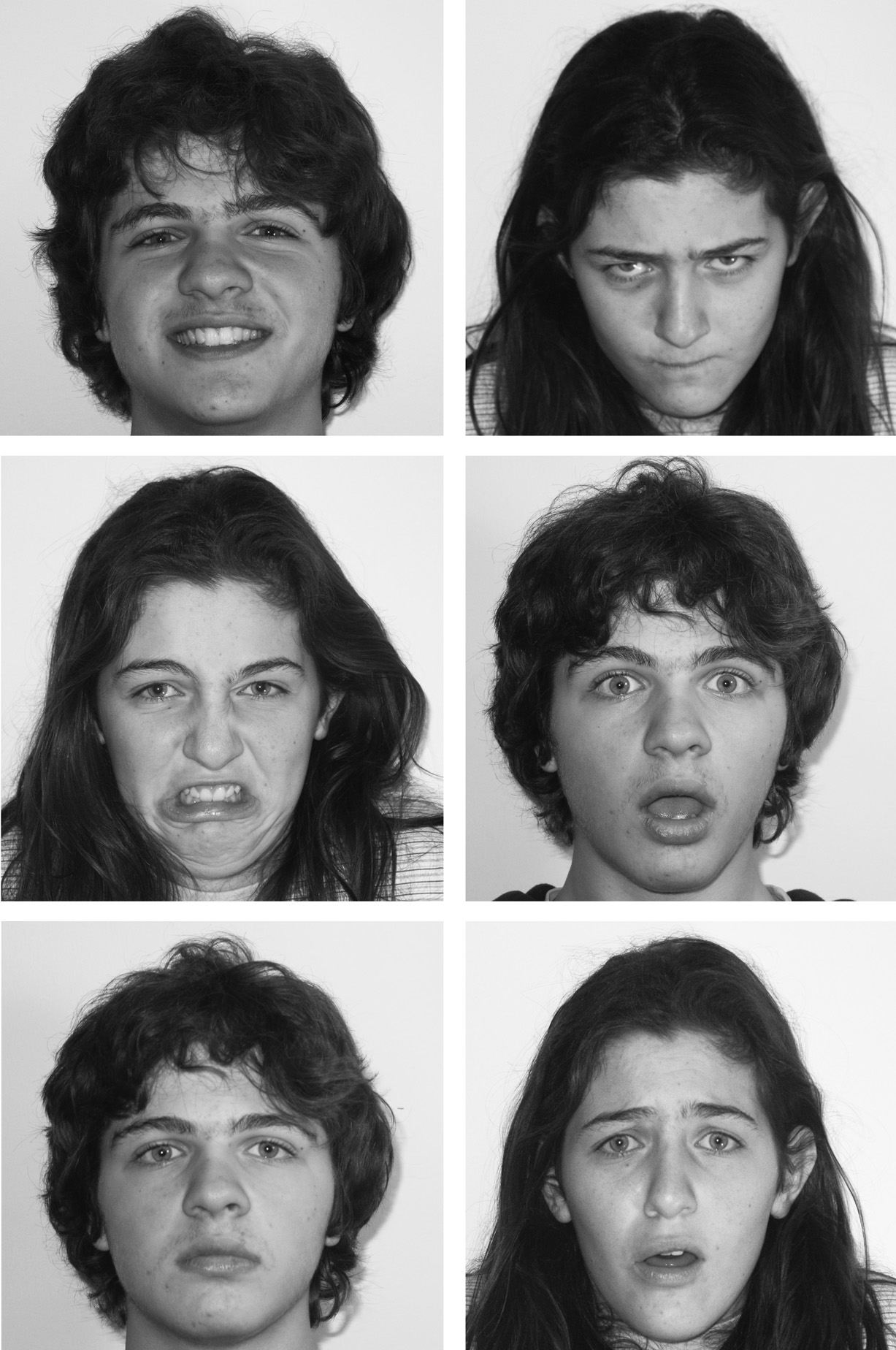 aiuta l’analisi e la comprensione del significato emotivo dei visi
favorisce l’empatia
Bice Chini  
Milano
Identificazione e caratterizzazione di analoghi peptidici e non peptidici dell’ ossitocina come nuovi agenti farmacologici in malattie neuropsichiatriche caratterizzate da alterazioni della sfera sociale (autismo e schizofrenia)
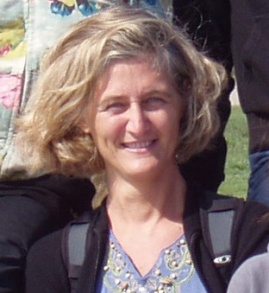 Bice Chini
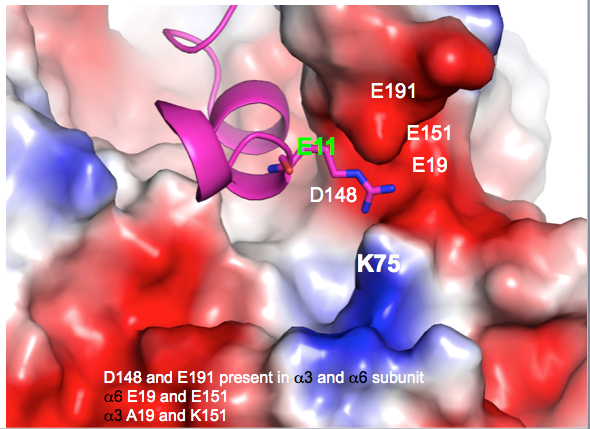 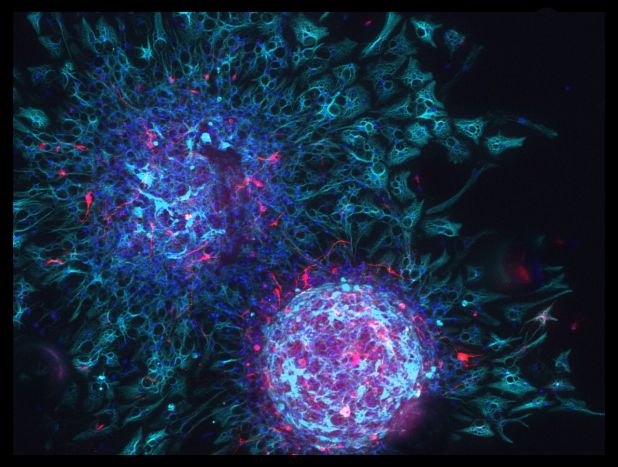 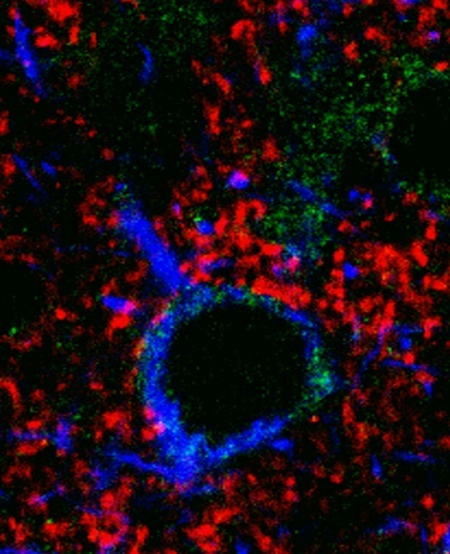 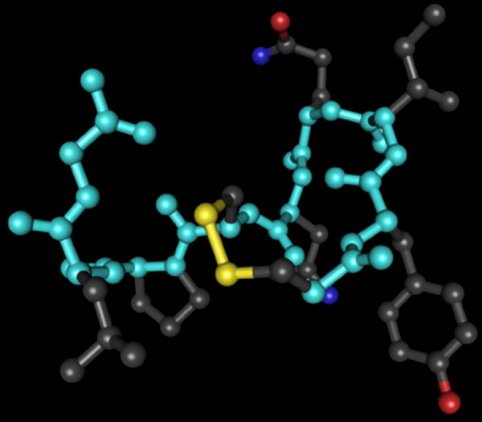 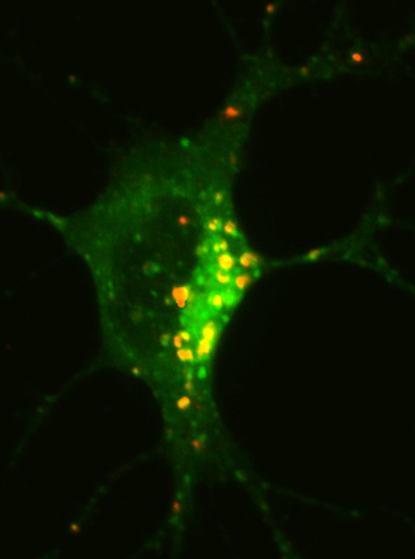 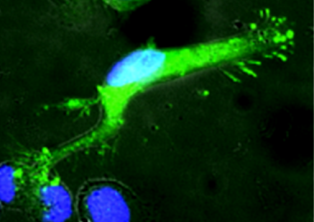 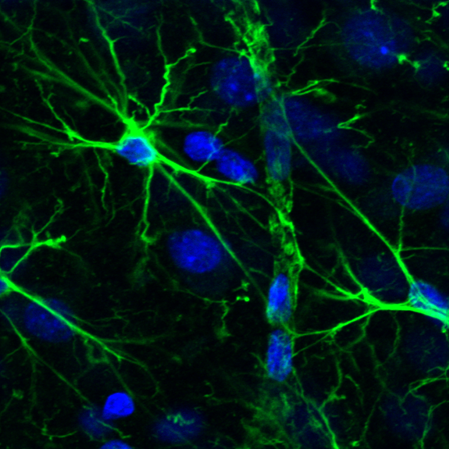 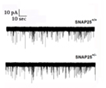 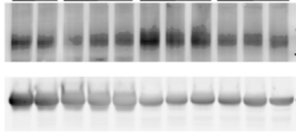 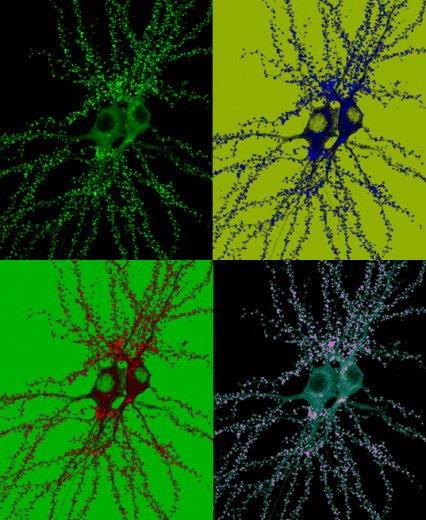 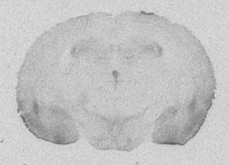 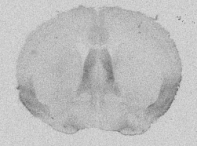 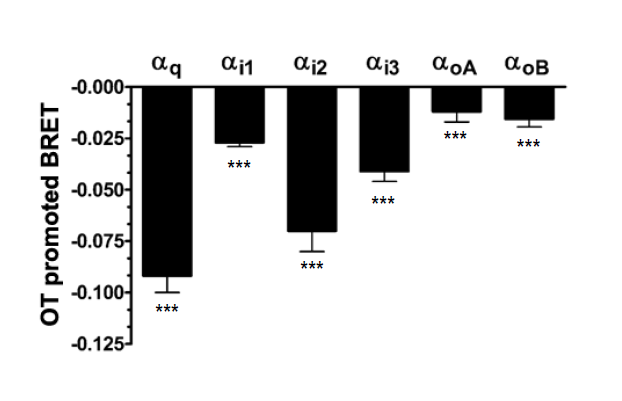 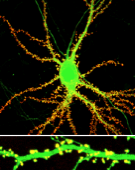 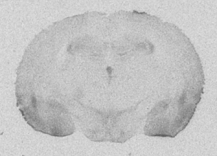 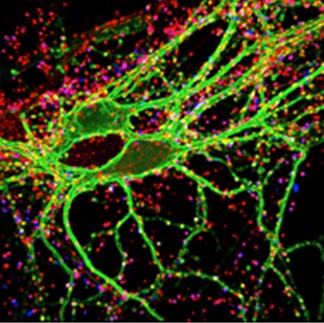 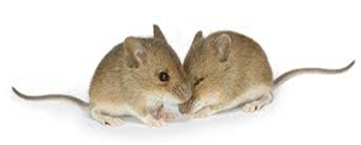 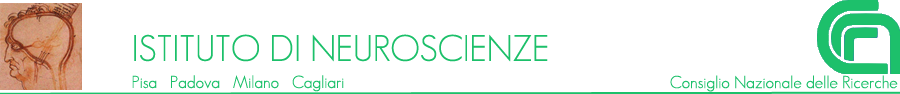 http://www.in.cnr.it
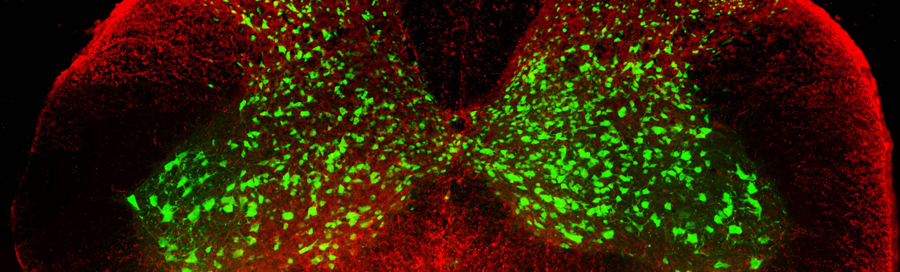 Mario Zoratti
Trieste, 14 marzo 2014